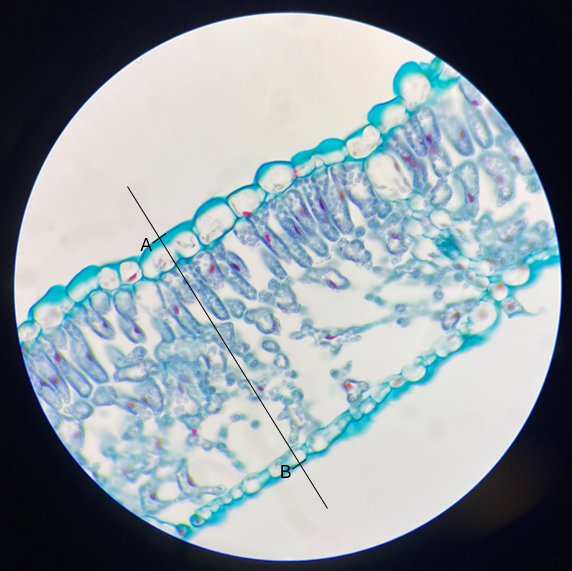 Calibrating and measuring: a paper-based activitySlides for printing
[Speaker Notes: Science and Plants for Schools - www.saps.org.ukCalibrating and measuring in microscopy - a paper-based activity
Resource 6371 – Released 2025

All images taken by SAPS]
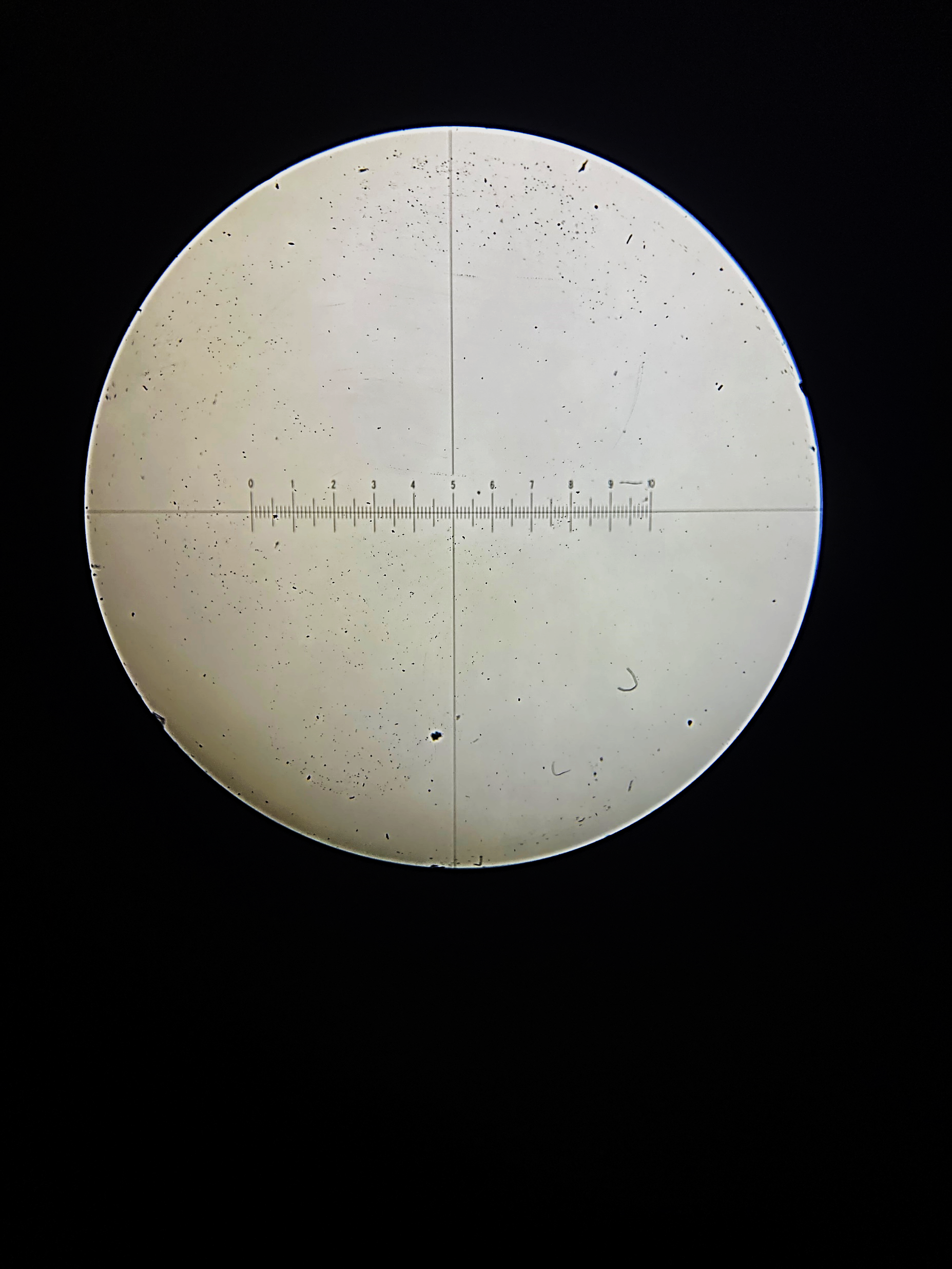 0-10 Eyepiece graticule
[Speaker Notes: Print on acetate]
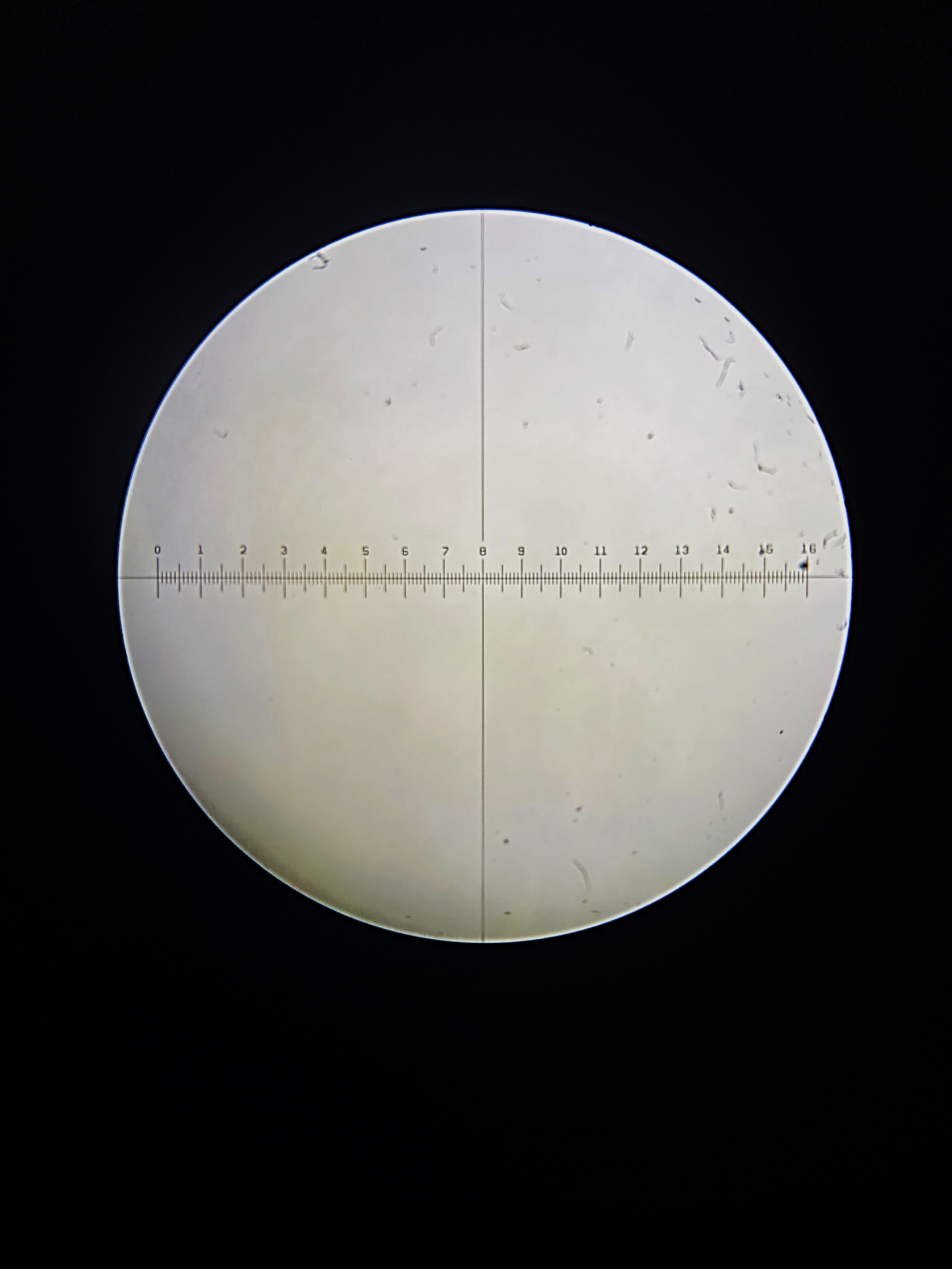 0-16 Eyepiece graticule
[Speaker Notes: Print on acetate]
Stage micrometer
1mm long
Smallest division = 10µm

Viewed under a
magnification of x40
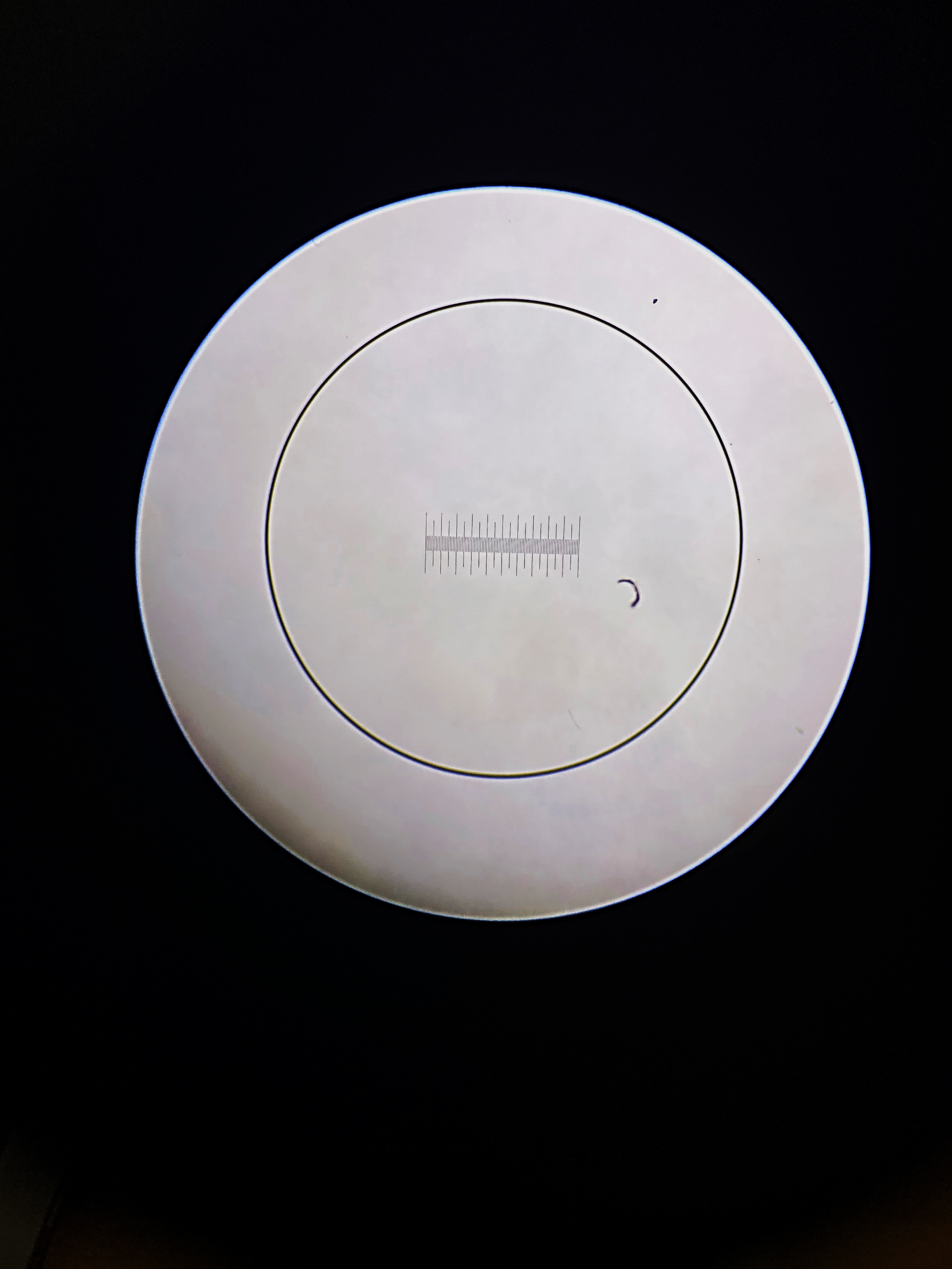 [Speaker Notes: Print on paper]
Stage micrometer
1mm long
Smallest division = 10µm

Viewed under a
magnification of x100
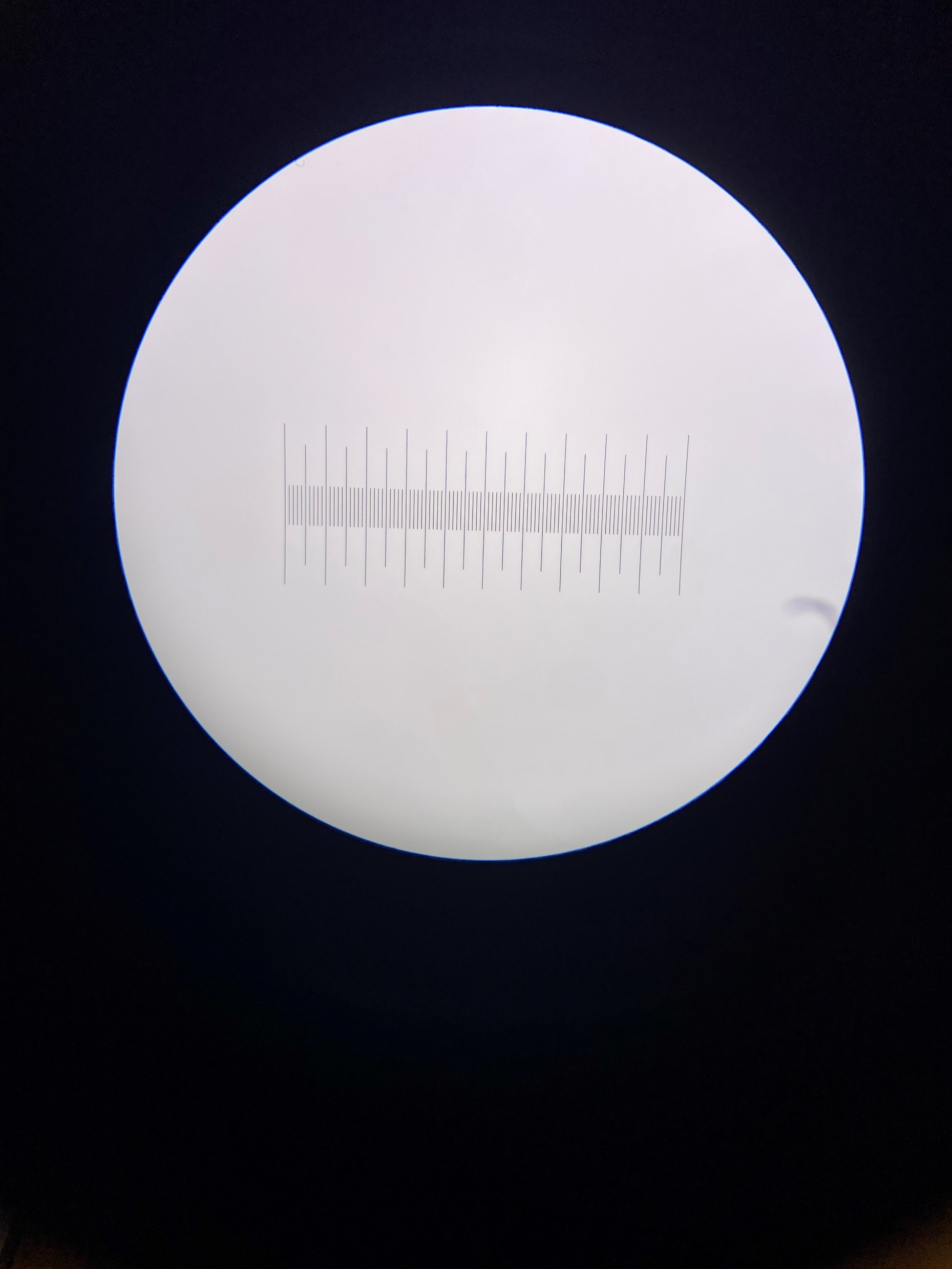 [Speaker Notes: Print on paper]
Stage micrometer
1mm long
Smallest division = 10µm

Viewed under a
magnification of x400
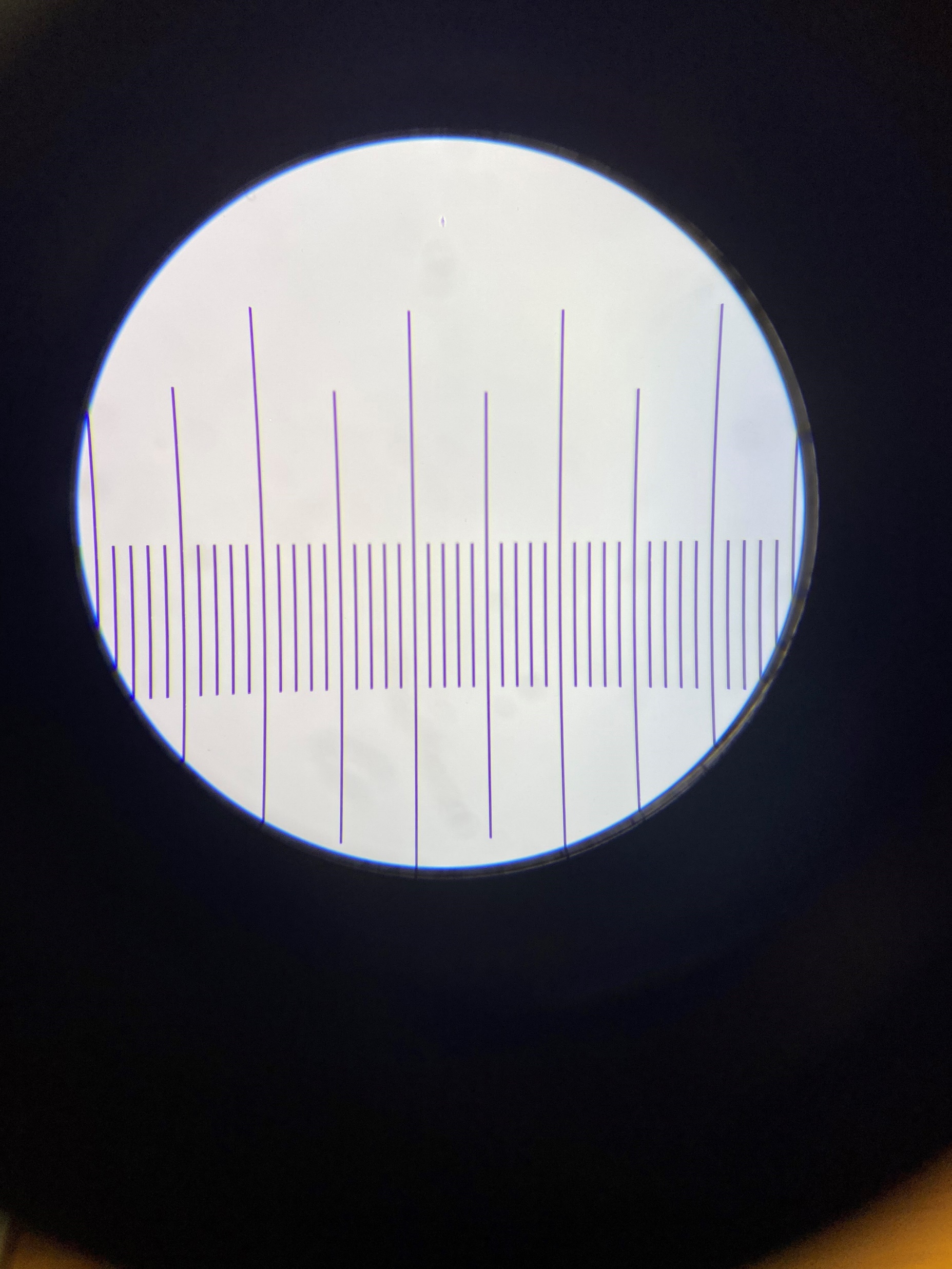 [Speaker Notes: Print on paper]
Stage micrometer
1cm long in total
Numbered divisions = 1mm
Smallest division = 100µm

Viewed under a
magnification of x40
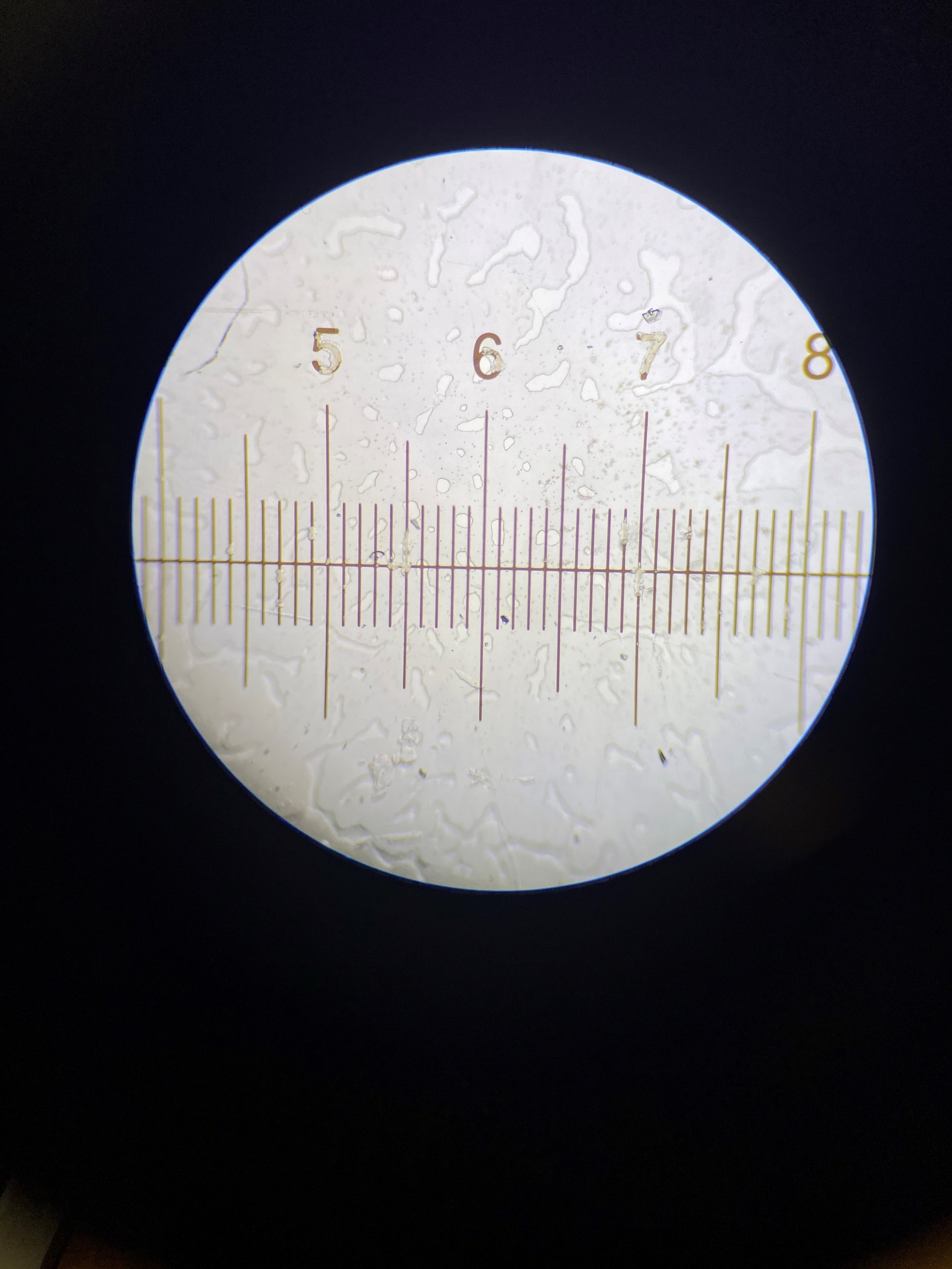 [Speaker Notes: Print on paper]
Stage micrometer
1cm long in total
Numbered divisions = 1mm
Smallest division = 100µm

Viewed under a
magnification of x100
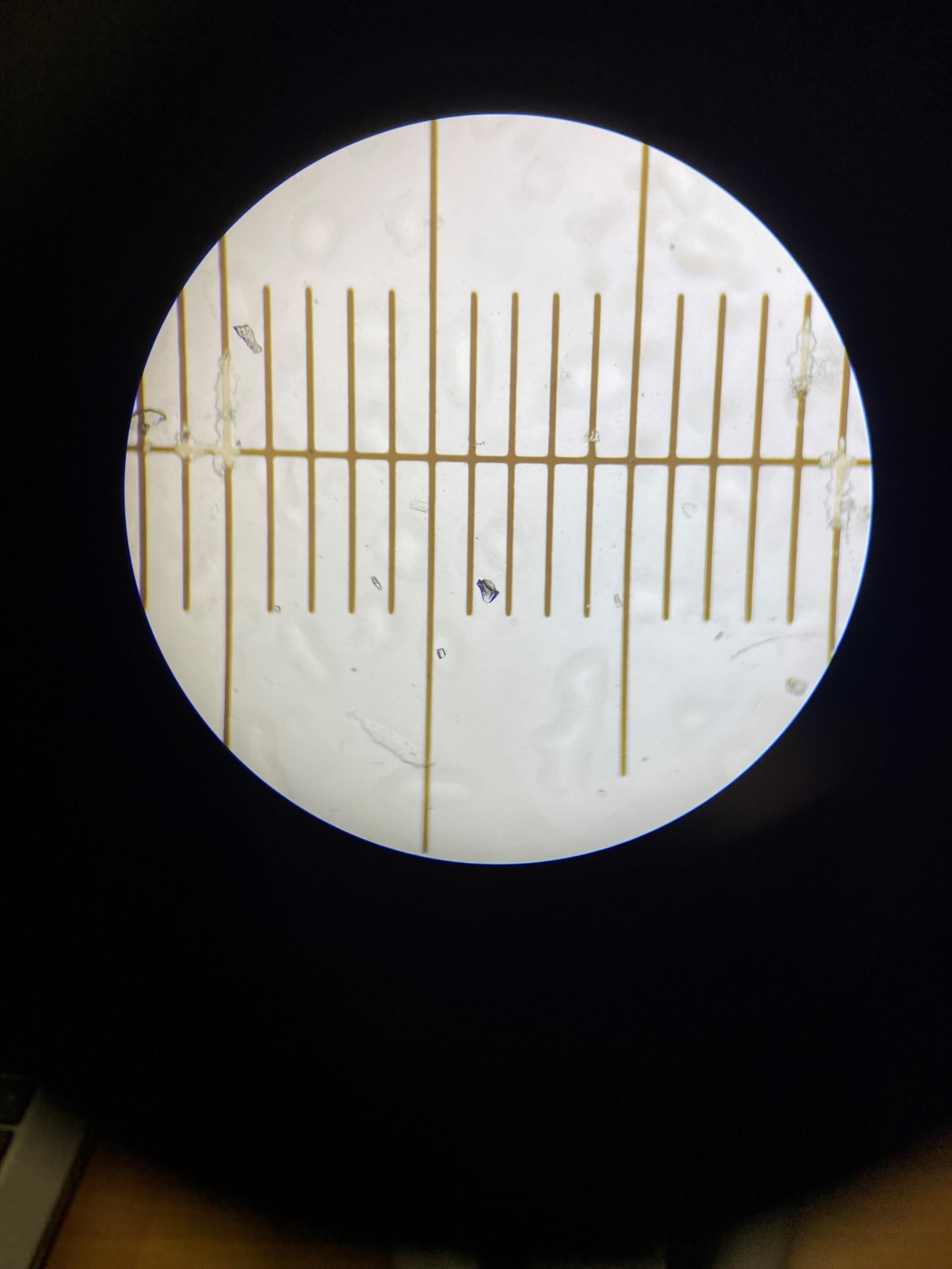 [Speaker Notes: Print on paper]
Stage micrometer
1cm long in total
Numbered divisions = 1mm
Smallest division = 100µm

Viewed under a
magnification of x400
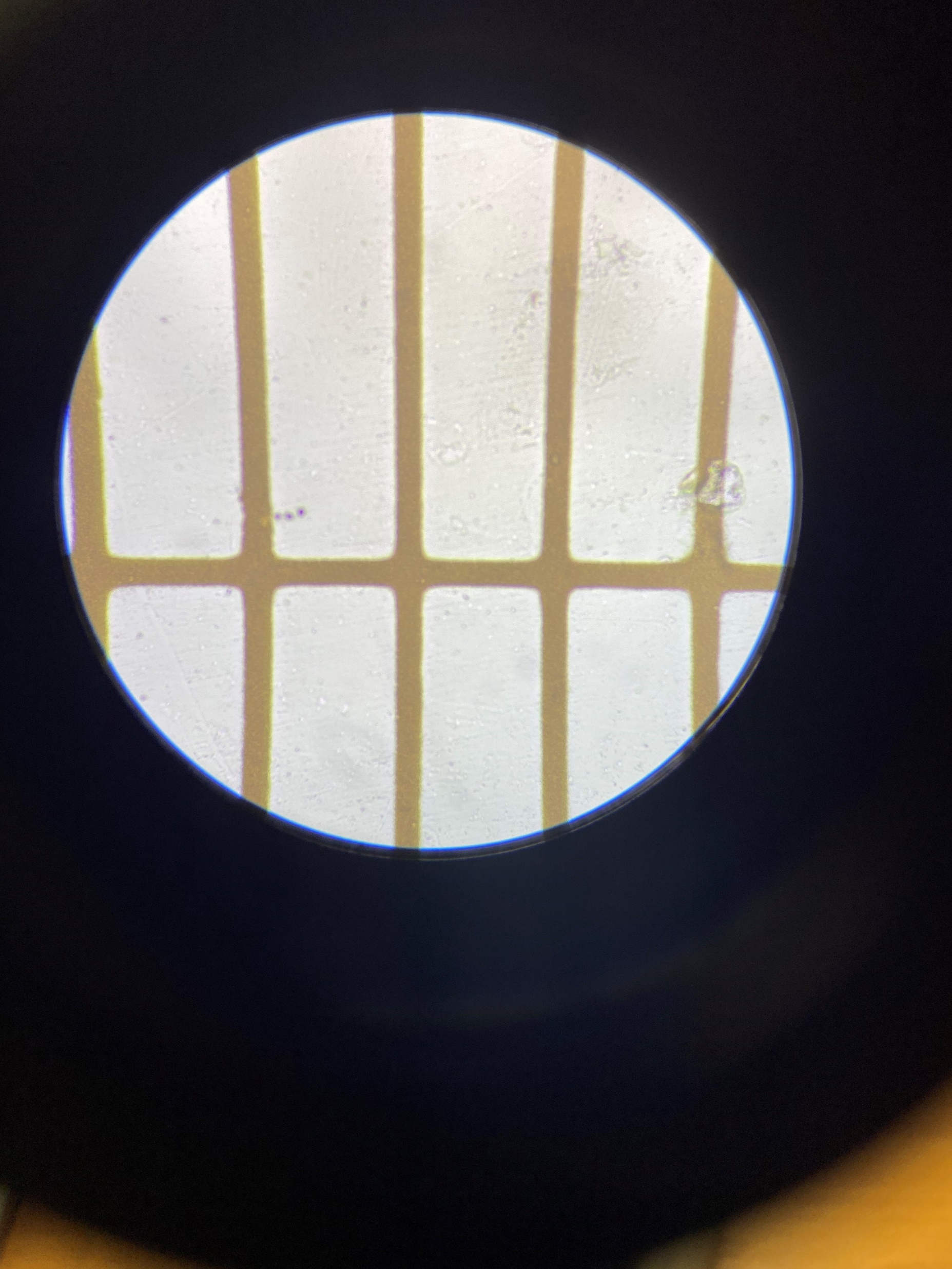 [Speaker Notes: Print on paper]
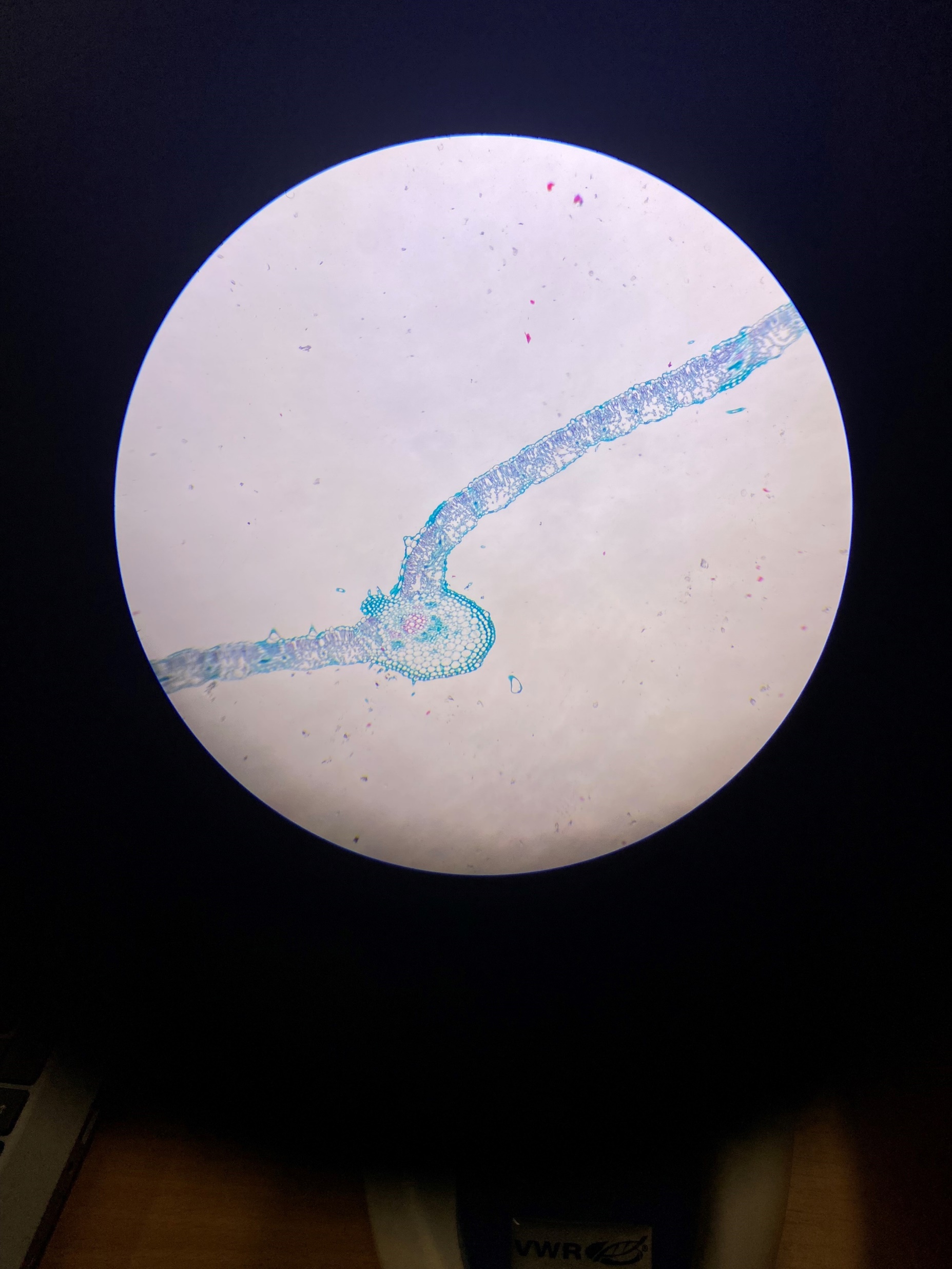 Sunflower leaf
Transverse section

Viewed under a
magnification of x40
A
B
[Speaker Notes: Print on paper]
Sunflower leaf
Transverse section

Viewed under a
magnification of x100
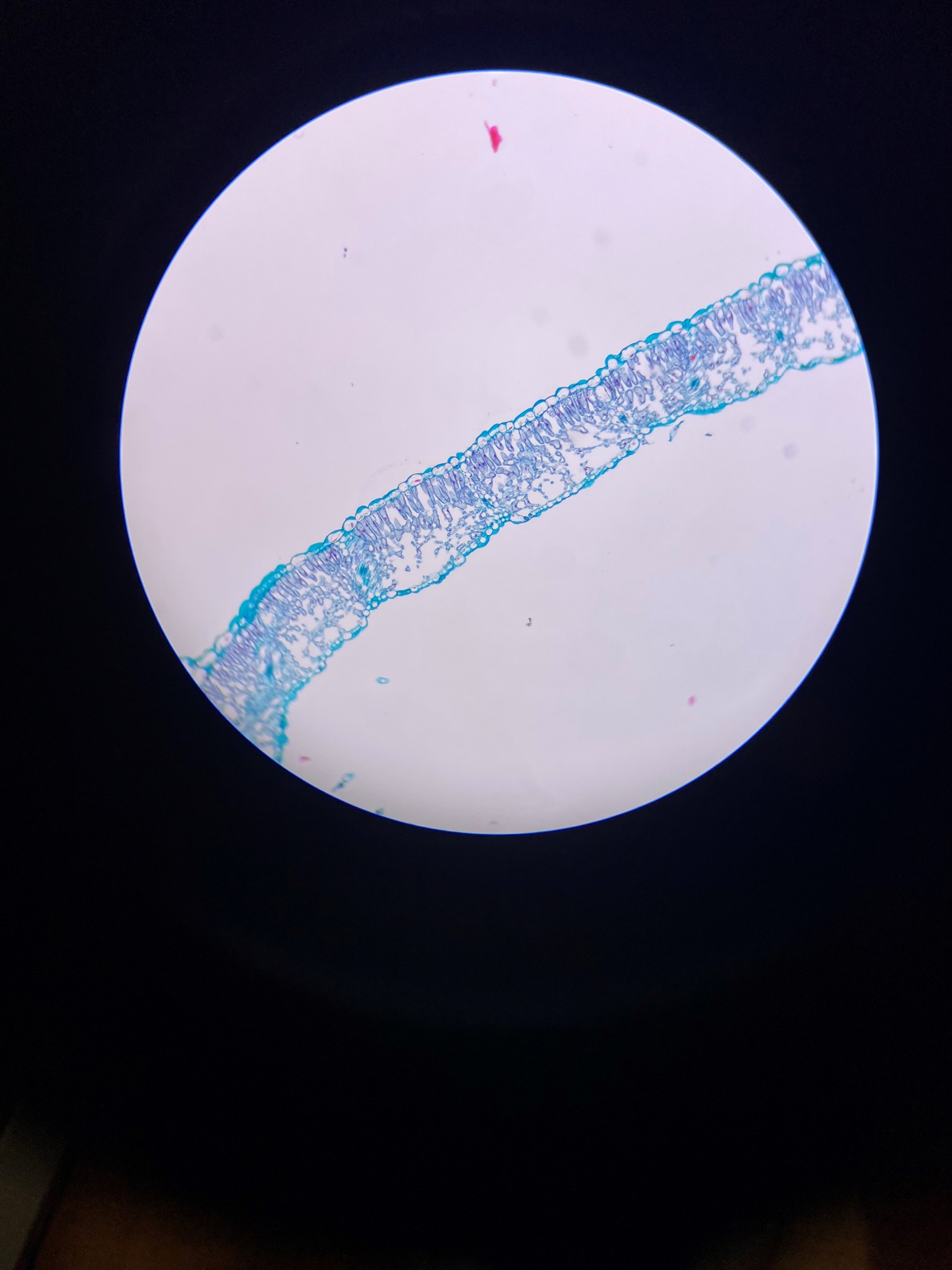 A
B
[Speaker Notes: Print on paper]
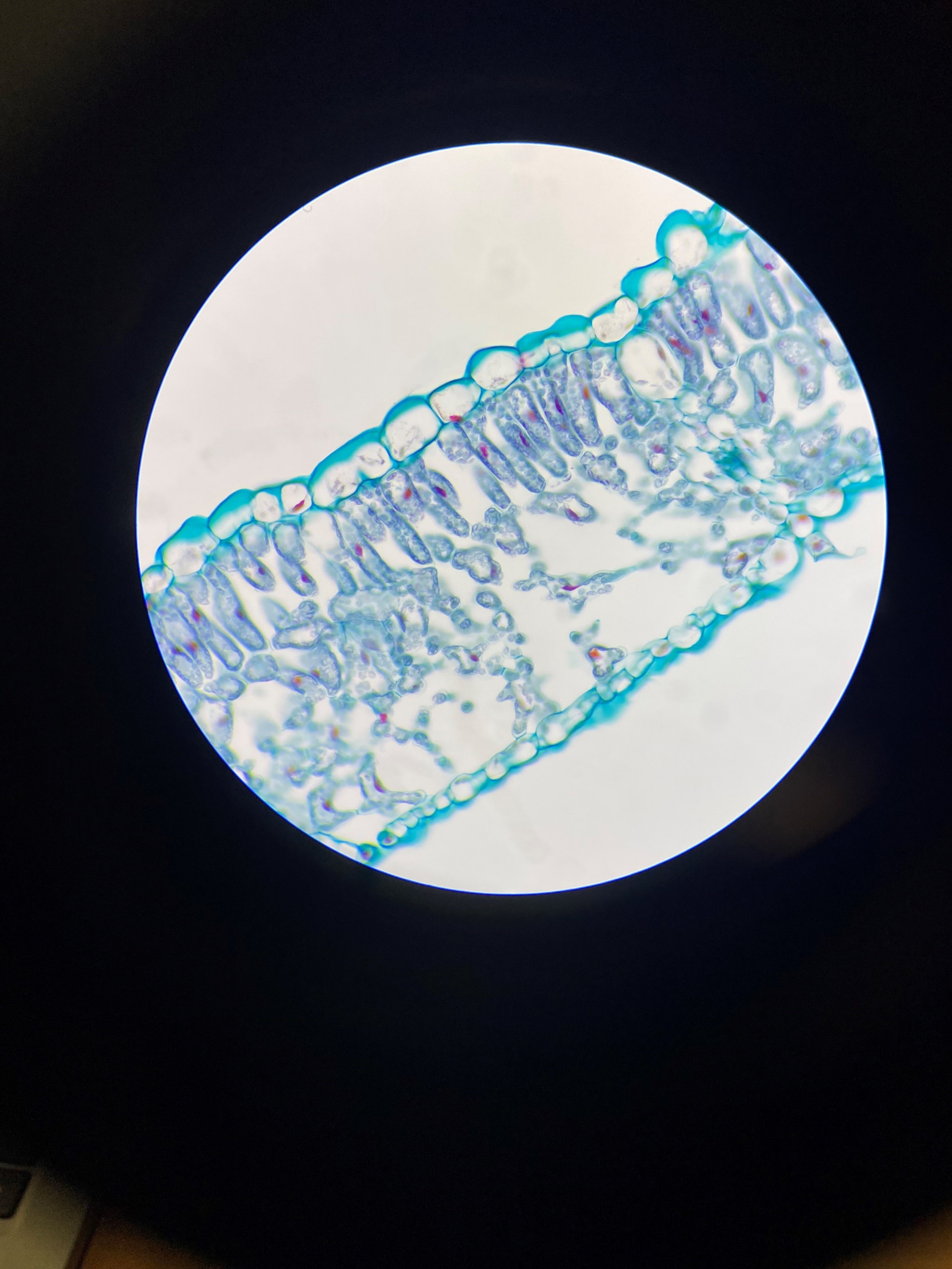 Sunflower leaf
Transverse section

Viewed under a
magnification of x400
A
B
[Speaker Notes: Print on paper]